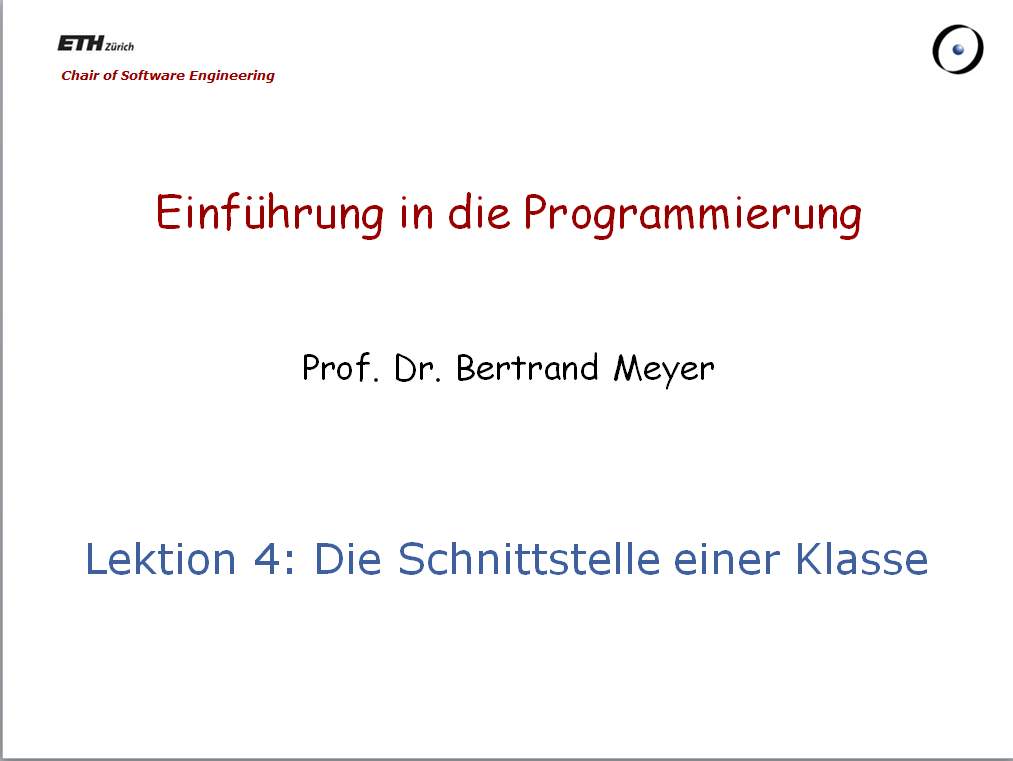 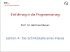 Kunde, Versorger (client, supplier)
Definitionen

Ein Kunde (oder Klient) eines Softwaremechanismus ist ein System beliebiger Art
(Softwareelement, nicht-Software-System, menschlicher Benutzer...)
welches diesen nutzt.

Für seine Kunden ist der Mechanismus ein Versorger.
Darstellung der Kunde-Beziehung
(Siehe Diagram-Tool von EiffelStudio)
S
C
Kunde
Schnittstelle: Definition
Eine Schnittstelle einer Menge von Softwaremechanismen ist die Beschreibung von Techniken, die es den Kunden ermöglicht, diese Mechanismen zu benutzen
Arten von Schnittstellen (interfaces)
Benutzerschnittstelle: Kunden sind Menschen.

GUI (Graphical User Interface, häufig nur “UI”): Graphische Benutzeroberfläche (oder: Benutzerschnittstelle)
Textschnittstellen, Befehlszeilen-Schnittstellen...

Programmschnittstelle: Kunden sind andere Softwaresysteme.

API (Abstract* Program Interface):	Programmierschnittstelle	

Wir befassen uns in dieser Vorlesung mit Programmierschnittstellen.
*Früher: Application
Eine graphische Benutzerschnittstelle (GUI)
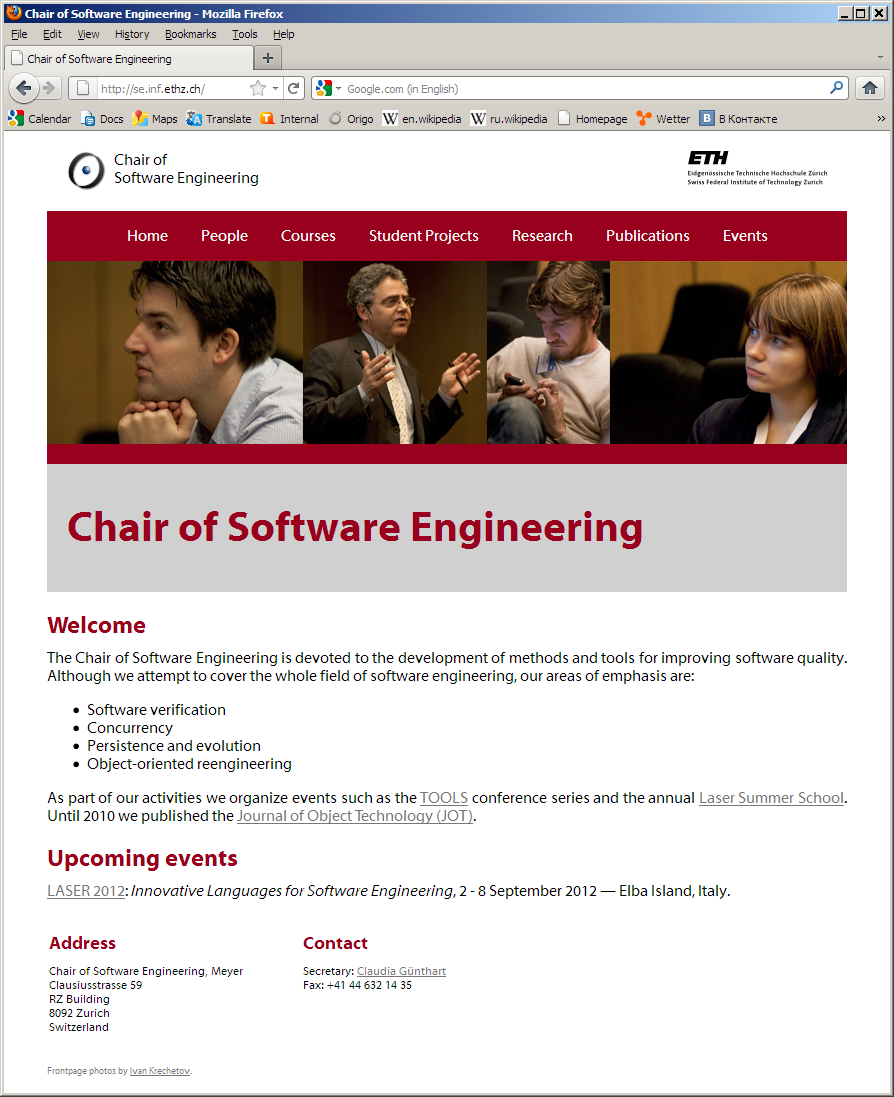 (Erinnerung) Objekte: eine Definition
Ein Objekt ist eine Softwaremaschine, die es Programmen erlaubt, auf eine Ansammlung von Daten zuzugreifen und diese zu verändern.
Abfragen
Befehle
Klassen
Ein Objekt ist eine Softwaremaschine, die es Programmen erlaubt, auf eine Ansammlung von Daten zuzugreifen und diese zu verändern.

Objekte repräsentieren z.B. (in Traffic)
Eine Stadt
Eine Tramlinie
Eine Route durch die Stadt
Ein Element des GUI’s, wie z.B. einen Knopf (Button)

Jedes Objekt gehört zu einer gewissen Klasse, die die anwendbaren Operationen (Features) definiert.
Beispiele:
Die Klasse aller Städte
Die Klasse aller Knöpfe
etc.
Definition: Klasse
Klasse

Eine Klasse ist die Beschreibung einer Menge von möglichen Laufzeitobjekten, auf die die gleichen Features anwendbar sind.
Eine Klasse repräsentiert eine Kategorie von Dingen.

Ein Objekt repräsentiert eines dieser Dinge.
Definitionen: Klasse, Instanz, generierende Klasse
Instanz, generierende Klasse

Falls ein Objekt O eines der durch die Klasse C beschriebenen Objekte ist:
O ist eine Instanz von C
C  ist die generierende Klasse von O
Eine Klasse repräsentiert eine Kategorie von Dingen.

Ein Objekt repräsentiert eines dieser Dinge.
Objekte vs Klassen
Klassen existieren nur im Softwaretext:
Definiert durch einen Klassentext
Beschreiben Eigenschaften von assoziierten Instanzen

Objekte existieren nur zur Laufzeit:
Sichtbar im Programmtext durch Namen, die Laufzeitobjekte bezeichnen
Beispiele: Zurich_map, Polyterrasse, console
Ein Objekt hat eine Schnittstelle (interface)*
*von seiner generierenden Klasse definiert
animate
first
last
append
count
stations
prepend
Ein Objekt hat eine Implementation*
*von seiner generierenden Klasse definiert
animate
first
first
last
append
count
count
stations
prepend
Softwarekonstruktion
Passende Klassen zu finden ist ein zentraler Teil des Softwaredesigns.

(Die Entwicklung der Architektur eines Programms)

Die Details auszuarbeiten ist ein Teil der Implementation.
Eine Klassenschnittstelle
In dieser Vorlesung benutzen wir “Schnittstelle” im Sinne einer Programmierschnittstelle (nicht Benutzerschnittstelle).

Wir schauen uns jetzt die Schnittstelle von SIMPLE_LINE (eine vereinfachte Version von LINE) an.

Diese wird in EiffelStudio angezeigt. (Benutzen Sie den “Interface” Knopf.)
Eine Abfrage: “count”
Wie lange ist diese Linie? Siehe Abfrage count.




Kopfkommentar: beschreibt den Zweck dieses Features.

“diese Linie”: Die Instanz von SIMPLE_LINE, auf die count  angewendet wird.

Die Form einer Abfrage-Deklaration: 

feature_name : RÜCKGABE_TYP

INTEGER : ein Typ, der ganze Zahlen bezeichnet.(z.B. -23, 0, 256)
count : INTEGER
	-- Anzahl der Stationen auf dieser Linie.
Möglicherweise mit Featurerumpf
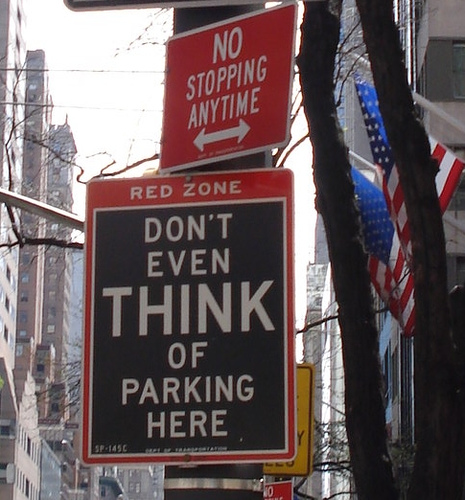 Stilregel: Kopfkommentare
Denken Sie nicht einmal daran, ein Feature zu schreiben, ohne sofort einen Kopfkommentar zu verfassen, der den Zweck des Features erläutert.
Ausdrücke und ihre Typen
Zur Laufzeit hat jedes Objekt einen Typ: seine generierende Klasse.
Beispiele:
LINE  ist der Typ des Objektes, das Line8 referenziert.
INTEGER  ist der Typ des Objektes, das Line8.count referenziert.

Im Programmtext hat jeder Ausdruck einen Typ
Beispiele:
LINE  ist der Typ von Line8
INTEGER  ist der Typ von Line8.count
Eine weitere Abfrage: i_th
Welche ist die i-te Station einer Linie? Feature i_th.
1
Es spielt keine Rolle, welches die erste und welches die letzte Station ist. Traffic garantiert nur, dass die Reihenfolge sich nicht ändert, selbst wenn neue Stationen hinzugefügt werden.
Auf unserer Karte von Zürichist die nördliche Endstationimmer die Erste.
2
3
4
i_th  (i: INTEGER): STATION
	-- Die Station mit Index i  auf dieser Linie.
Zwei weitere Abfragen
Welches sind die Stationen am Ende einer Linie?








Eigenschaften jeder Linie l :
l.first = l.i_th (1)
l.last = l.i_th (l.count)
first : STATION
	-- Erste Station.
last : STATION
	-- Letzte Station.
Beispiele: die Klasse QUERIES
class QUERIES  inherit
	ZURICH_OBJECTS
 feature
			explore
					-- Abfragen auf Linien ausprobieren.
				do
					console.output (Line10.count)
					console.output (Line10.i_th (1))
					console.output (Line10.i_th (Line10.count))
				end
end
Ein Befehl: remove_all_segments
Wir möchten Line10 von Grund auf neu bauen.
Wir beginnen damit, indem wir alle Stationen löschen:





Anmerkungen: 
Unsere Tramlinie hat immer mindestens eine Station, auch nach Anwendung des Befehls remove_all_segments.
Falls die Linie nur eine Station hat, bezeichnet sowohl first als auch last diese Station.
remove_all_segments	
	-- Alle Stationen ausser der ersten entfernen.
Der Befehl append
Neue Stationen zu einer Linie hinzufügen:
append (s : STATION)	
	-- s am Ende dieser Linie hinzufügen.
Die Klasse COMMANDS
class COMMANDS  inherit
	ZURICH_OBJECTS
 feature
	explore
			-- Die Linie 10 wiederherstellen.
		do			
			Line10.remove_all_segments
				-- Es ist nicht nötig, Haldenbach hinzuzufügen.
			Line10.append (ETH_Universitaetsspital)
			Line10.append (Haldenegg)
			Line10.append (Central )
			Line10.append (Bahnhofplatz_HB)
				-- Resultate anzeigen:
			console.output (Line10.count )
			console.output (Line10.first.name )
		end
end
Saubere Schnittstellen definieren
Nicht jedes Feature ist mit jedem Argument auf jede Instanz anwendbar!

Beispiel: Line10.i_th (200 ) ist falsch!

Die Klassenschnittstelle muss präzise genug sein, um daraus ihre korrekte Anwendung abzuleiten.
Erster Versuch…
Informationen zum Kopfkommentar hinzufügen:






Besser, aber immer noch nicht gut genug:
Ein Kommentar ist nur eine informelle Erklärung.
Obige Einschränkung sollte eine verbindlichere Stellung in der Schnittstelle haben.
i_th (i : INTEGER): STATION
	-- Die i -te Station dieser Linie.
	-- (Achtung: benutze nur mit i zwischen 1 und count, inklusive.)
Verträge (contracts)
Ein Vertrag ist eine semantische Bedingung, die den Gebrauch einer Feature- oder Klasseneigenschaft charakterisiert

Drei Hauptarten:

Vorbedingung (precondition)
Nachbedingung (postcondition)
Klasseninvariante (class invariant)
Vorbedingung
Eine Eigenschaft, die ein Feature von jedem Kunden erwartet
i_th (i : INTEGER): STATION
	-- Die i-te Station dieser Linie
Die Vorbedingung von i_th
require
	nicht_zu_klein: i >= 1
	nicht_zu_gross: i <= count
Ein Feature ohne die require Klausel ist immer anwendbar, als ob es folgende Klausel hätte:
	require
	immer_OK: True
Zusicherungen (assertions)
Bedingung (condition)
Zusicherungs-Etikett(*)
nicht_zu_klein: i >= 1
Zusicherung
(*) oder: „Tag“, Sprich: „tääg“
Das Vorbedingungsprinzip
Ein Kunde, der ein Feature aufruft, muss sicherstellen, dass die Vorbedingung vor dem Aufruf erfüllt ist
Einen Kunden, der ein Feature aufruft, ohne die Vorbedingung zu erfüllen, bezeichnet man als fehlerhafte (“buggy”) Software
Verträge
Verträge erleichtern den Prozess der Fehlerbeseitigung (Debugging)

Verträge sind auch nützlich als Dokumentation einer Schnittstelle
Nachbedingungen
Vorbedingungen: Auflagen für Kunden
Nachbedingungen: Nutzen für Kunden
remove_all_segments
	-- Alle Stationen ausser der ersten entfernen.
       ensure
	nur_eine_bleibt: count = 1
	beide_enden_gleich: first = last
append (s : STATION ) 
	-- s am Ende der Linie hinzufügen.
       ensure
	neue_station_ist_letzte: last = s
	eine_mehr: count = old count + 1
Wert des Ausdrucks zum Zeitpunkt des Aufrufs
Die old Notation
Nur in Nachbedingungen verwendbar

Bezeichnet den Wert eines Ausdrucks, den er beim Aufruf der Routine hatte

Beispiel (in einer Klasse ACCOUNT):

	balance : INTEGER
			-- Aktueller Kontostand.

	deposit (v : INTEGER)
			-- Addiere v zum Kontostand.
		require
			positiv: v > 0
		do
			…
		ensure
			addiert: balance = old balance + v
		end
Das Nachbedingungsprinzip
Ein Feature muss sicherstellen, dass, sofern seine Vorbedingung zu Beginn seiner Ausführung erfüllt wurde, seine Nachbedingung am Schluss erfüllt ist.
Ein Feature, welches seine Nachbedingung nicht erfüllen kann, nennt man fehlerhafte (“buggy”) Software.
Was wir in dieser Vorlesung gesehen haben
Klassen
Objekte
Den Begriff “Schnittstelle”
GUI vs API
Befehle und Abfragen
Verträge: Vor- und Nachbedingungen (Zusicherungen)
Verträge zur Fehlerbeseitigung und Dokumentation benutzen
Für die nächste Lektion
Sicherstellen, das Sie das “Logik” Kapitel des Buchs gelesen haben